0
Chapter 14
Central Dogma and the Genetic Code
Proteins are the links between genotype and phenotype.

Gene expression, the process by which DNA directs protein synthesis, includes two stages: transcription and translation.
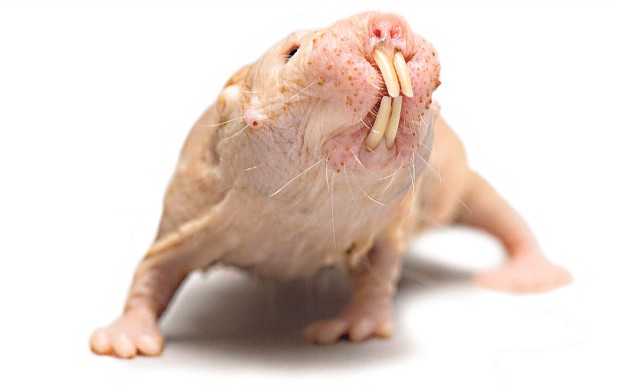 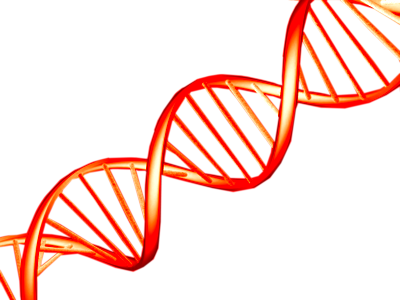 [Speaker Notes: The information content of genes is in the form of specific sequences of nucleotides in DNA.
The DNA inherited by an organism leads to specific traits by dictating the synthesis of proteins.]
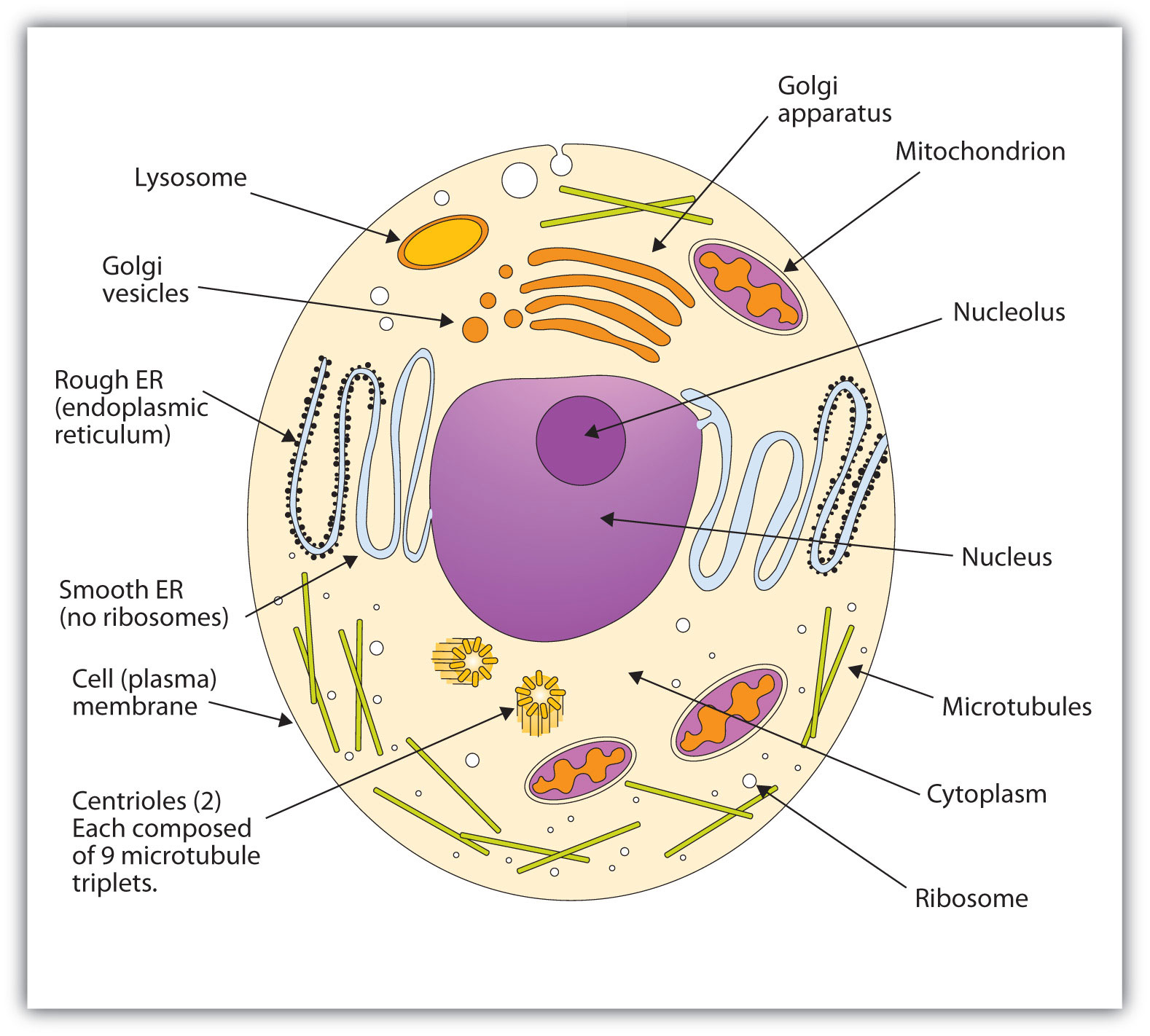 Where is the DNA?
DNA
[Speaker Notes: Review sections 4.3 and 4.4 in your textbook
Transcription is the synthesis of RNA using information in DNA.
Transcription produces messenger RNA (mRNA).
Translation is the synthesis of a polypeptide, using information in the mRNA.
Ribosomes are the sites of translation.]
Where are proteins synthesized?
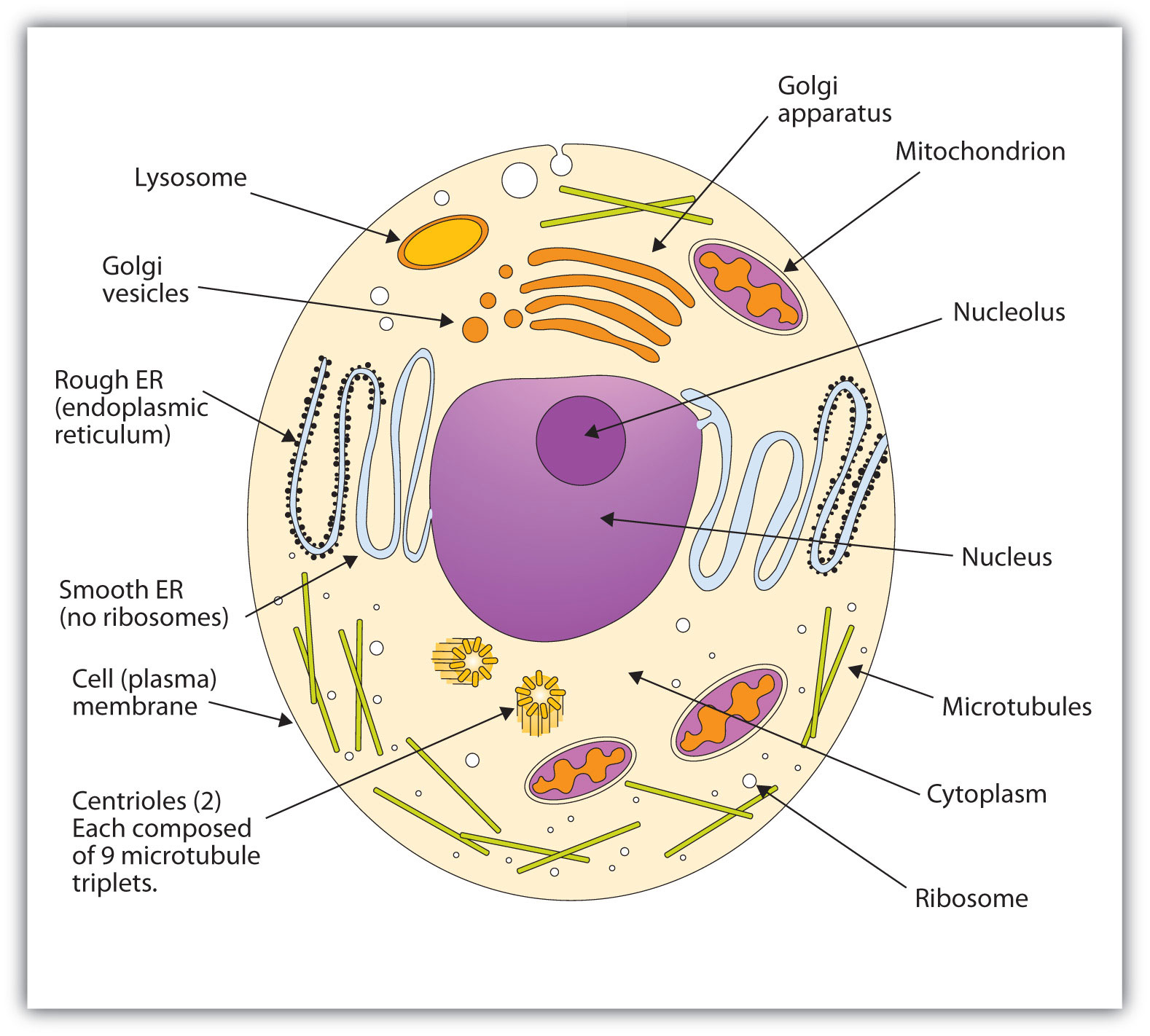 DNA
[Speaker Notes: Review sections 4.3 and 4.4 in your textbook
Transcription is the synthesis of RNA using information in DNA.
Transcription produces messenger RNA (mRNA).
Translation is the synthesis of a polypeptide, using information in the mRNA.
Ribosomes are the sites of translation.]
How does information get from the DNA to the ribosomes?
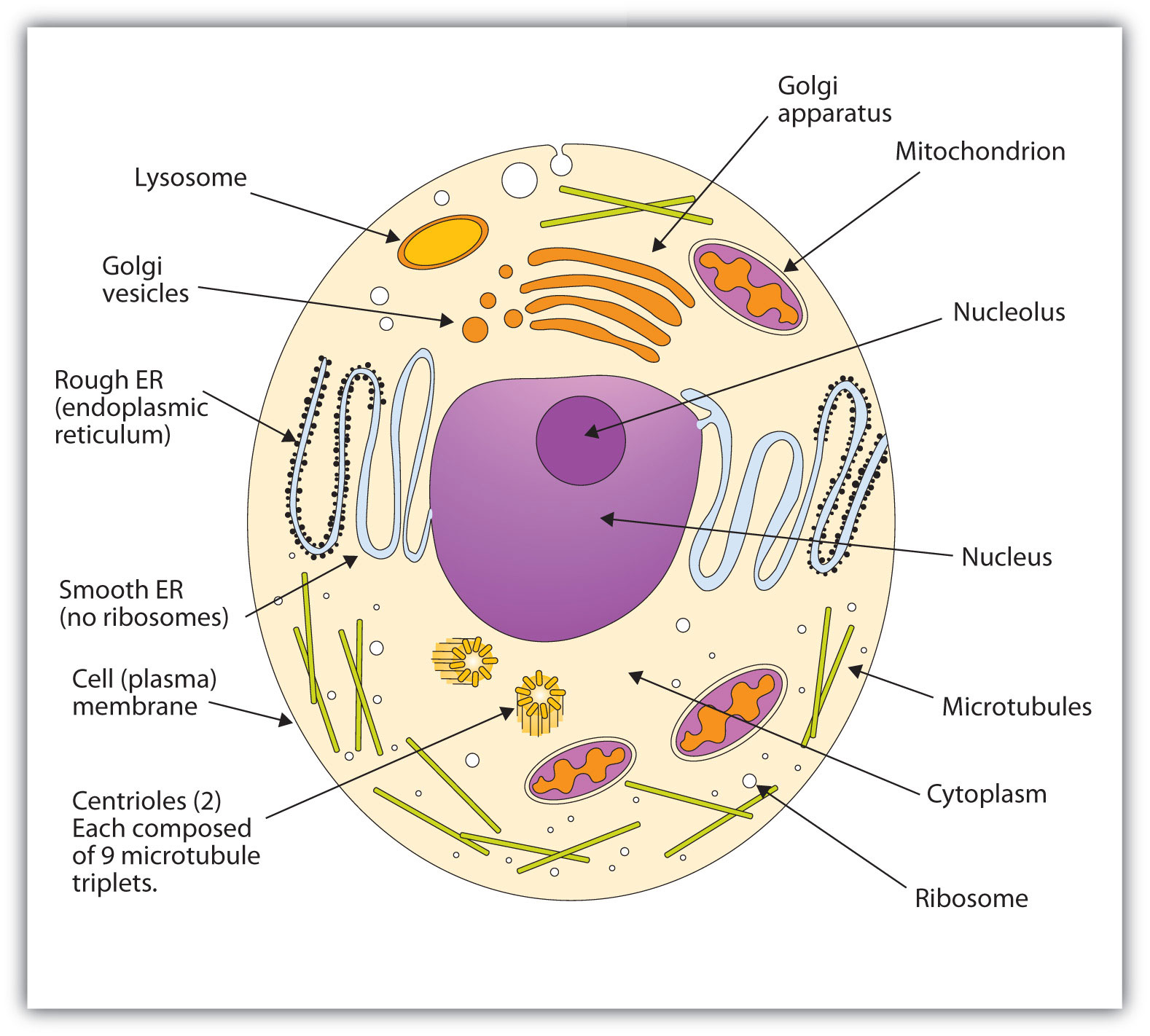 DNA
RNA
[Speaker Notes: Review sections 4.3 and 4.4 in your textbook
Transcription is the synthesis of RNA using information in DNA.
Transcription produces messenger RNA (mRNA).
Translation is the synthesis of a polypeptide, using information in the mRNA.
Ribosomes are the sites of translation.]
Figure 14.UN01
Central Dogma
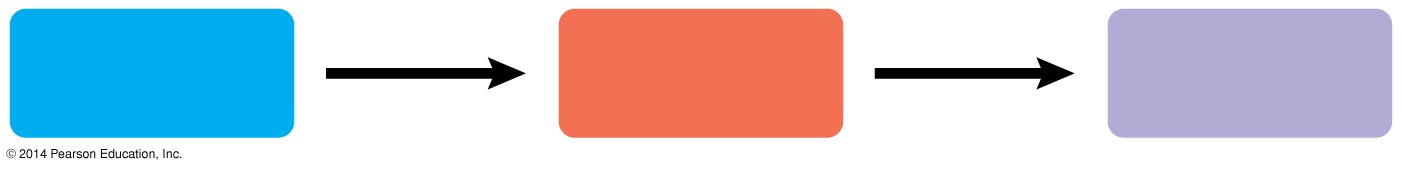 Protein
RNA
DNA
Transcription
Translation
RNA is the bridge between DNA and protein synthesis.
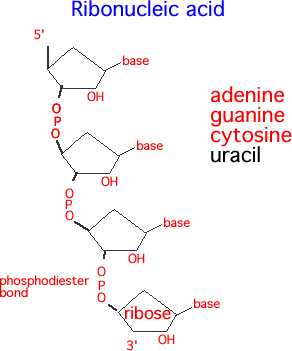 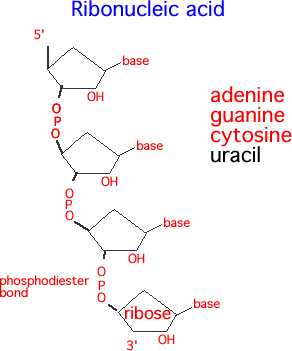 [Speaker Notes: RNA is chemically similar to DNA, but RNA has a ribose sugar and the base uracil (U) rather than thymine (T).  RNA is usually single-stranded.]
What are some of the differences between prokaryotic cells and eukaryotic cells?
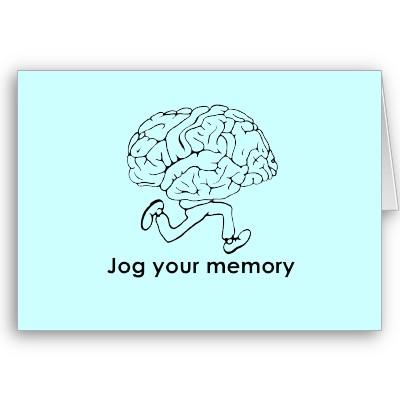 In prokaryotes, translation of mRNA can begin before transcription has finished.
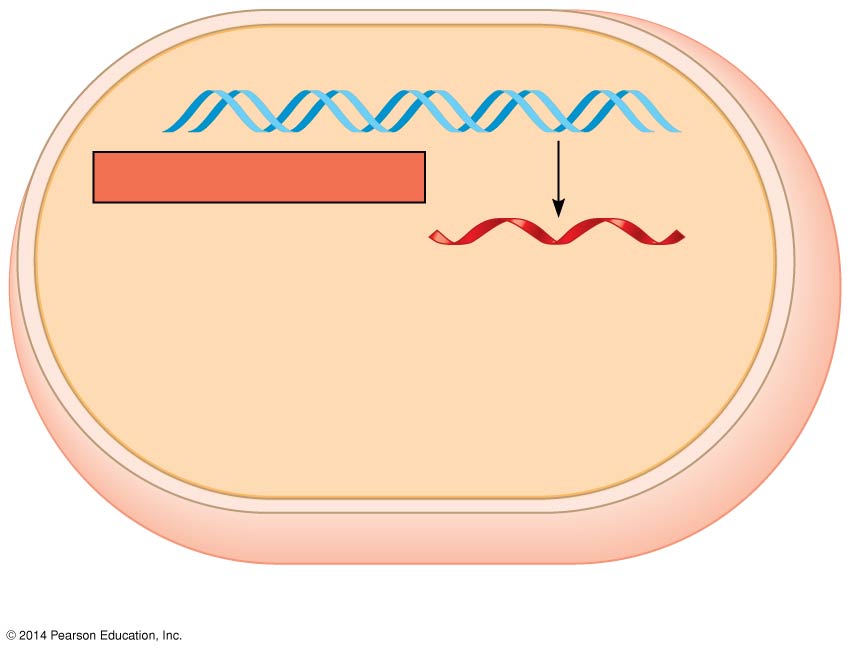 DNA
TRANSCRIPTION
mRNA
Ribosome
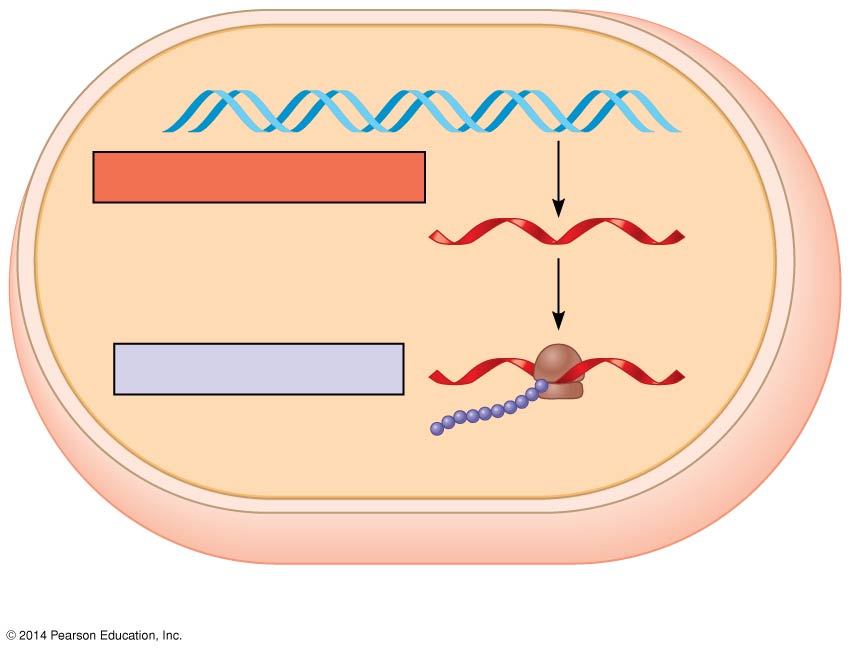 TRANSLATION
Polypeptide
(a) Bacterial cell
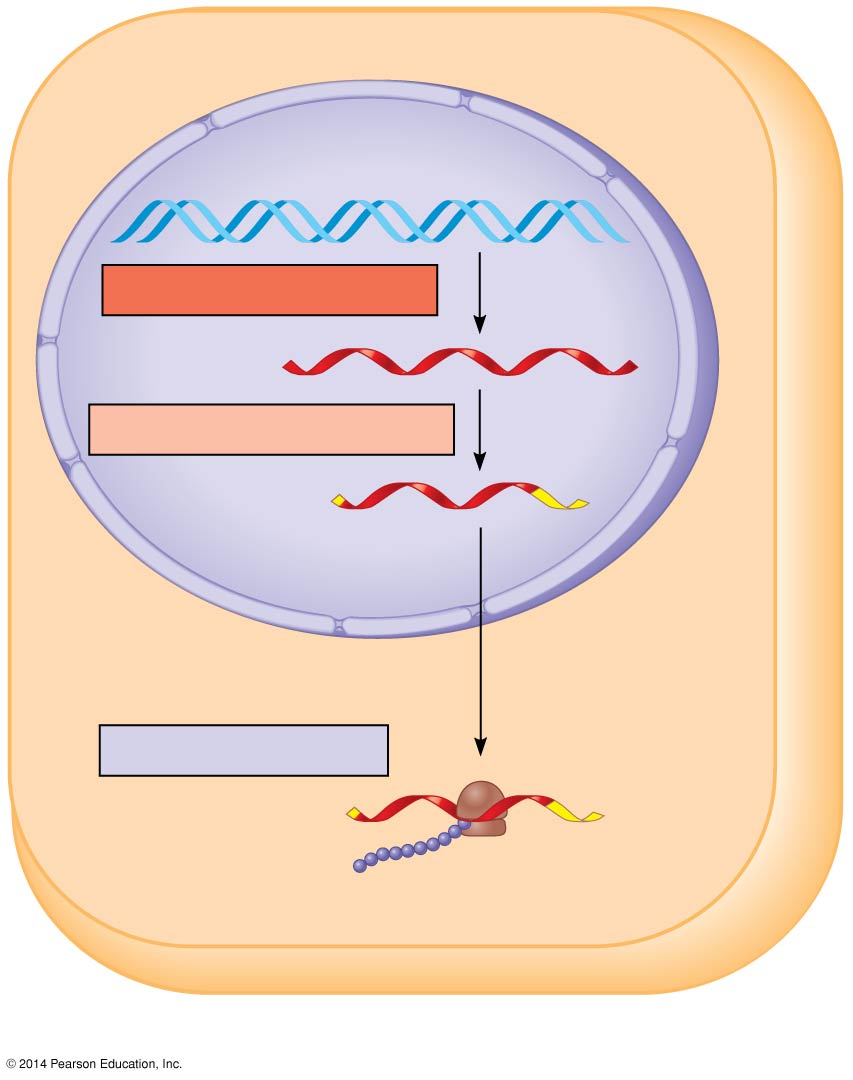 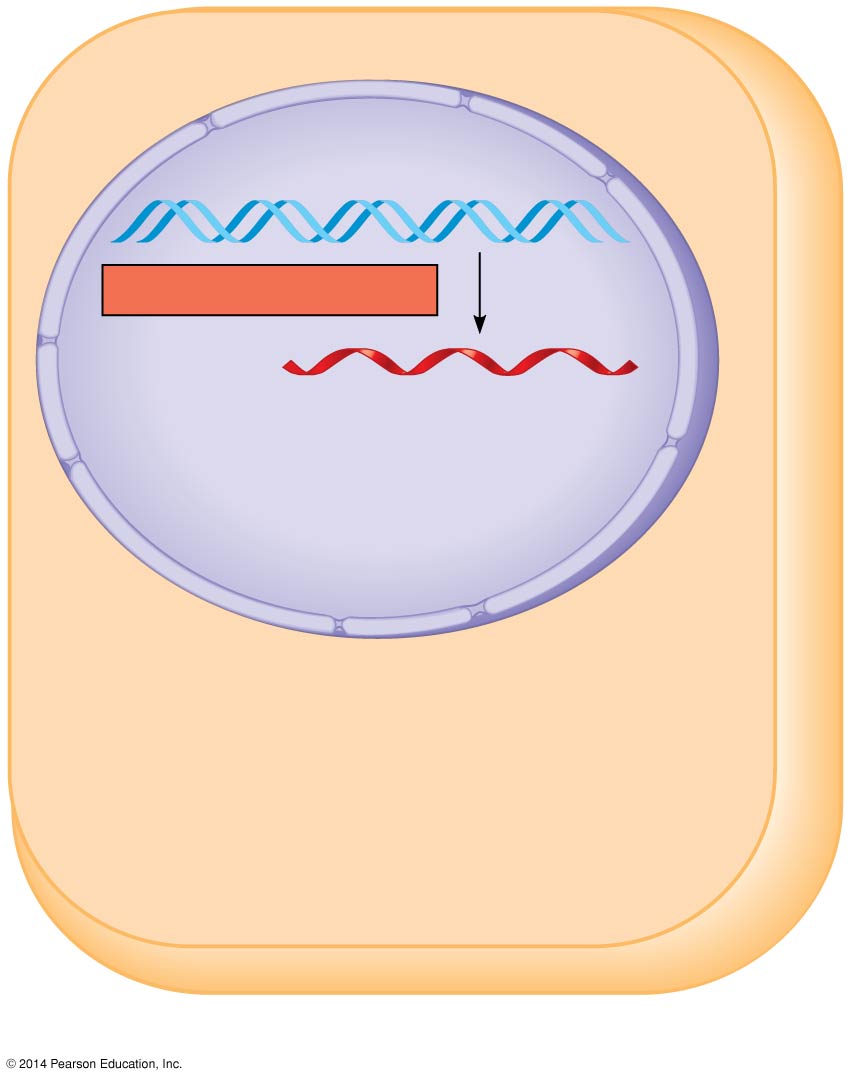 Nuclear
envelope
Nuclear
envelope
DNA
DNA
primary 
transcript
TRANSCRIPTION
TRANSCRIPTION
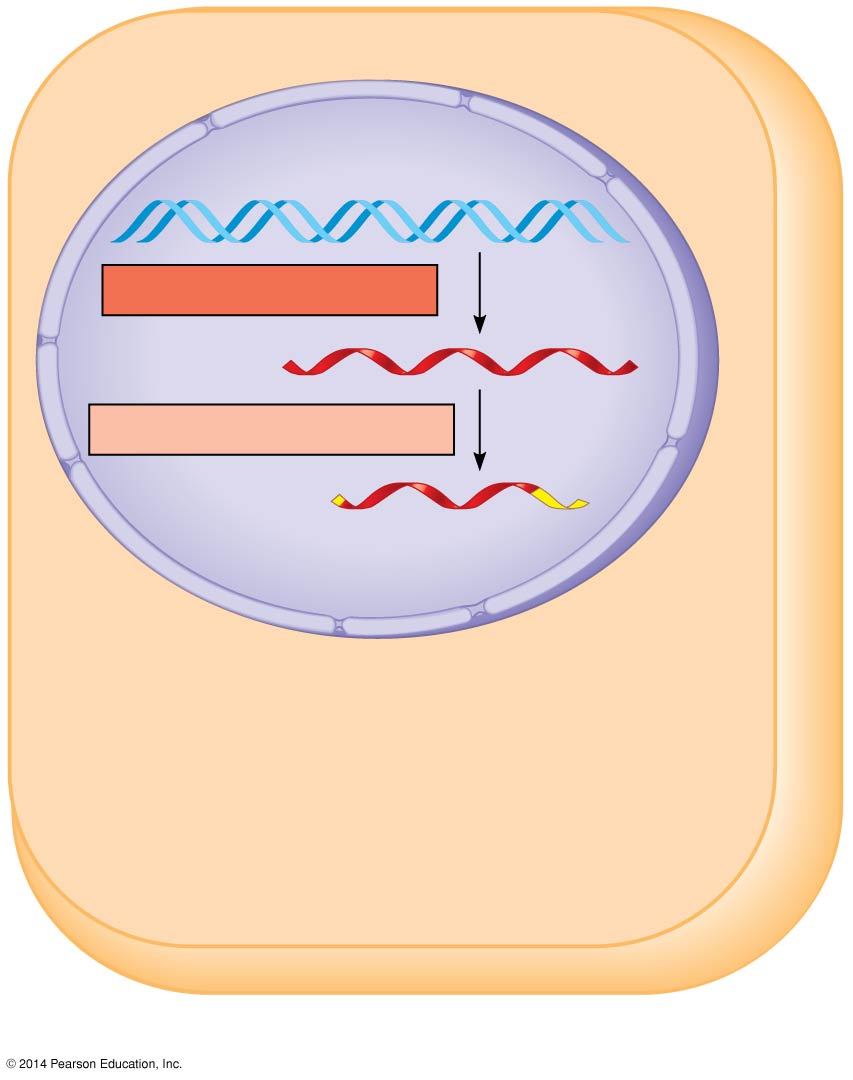 Pre-mRNA
Pre-mRNA
Pre-mRNA
RNA PROCESSING
RNA PROCESSING
mRNA
mRNA
TRANSLATION
Ribosome
Polypeptide
(b) Eukaryotic cell
(b) Eukaryotic cell
(b) Eukaryotic cell
[Speaker Notes: In eukaryotes, the nuclear envelope separates transcription from translation. 
Eukaryotic RNA transcripts are modified through RNA processing to yield the finished mRNA.
A primary transcript is the initial RNA transcript from any gene prior to processing.
Eukaryotic mRNA must be transported out of the nucleus to be translated.]
Figure 14.5
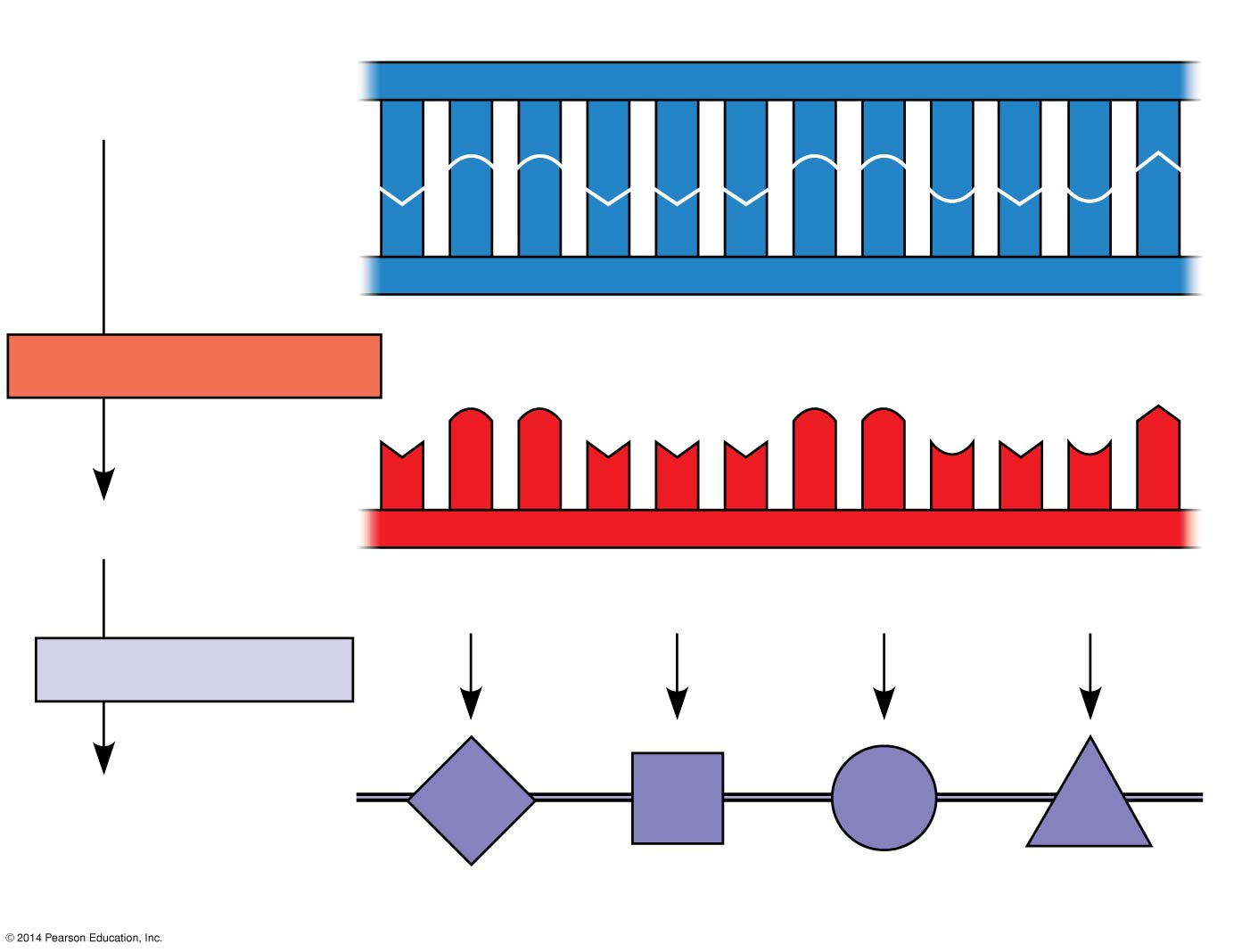 DNA
template
strand
3
5
C
A
C
A
C
A
A
C
G
A
G
T
T
G
T
G
G
T
T
G
C
T
C
A
5
3
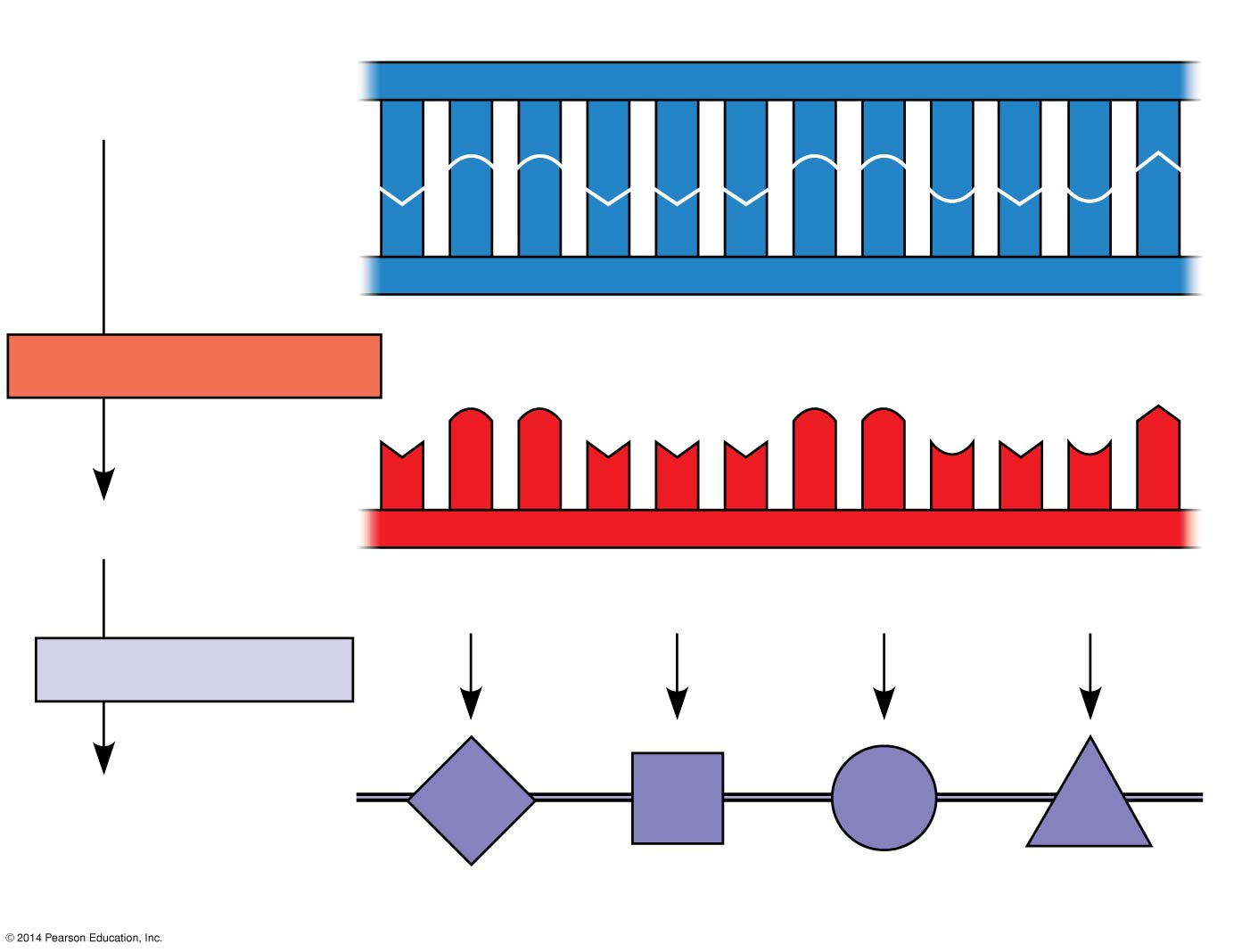 TRANSCRIPTION
G
U
U
G
C
U
C
G
U
G
U
A
mRNA
3
3
5
5
Codon
Codon
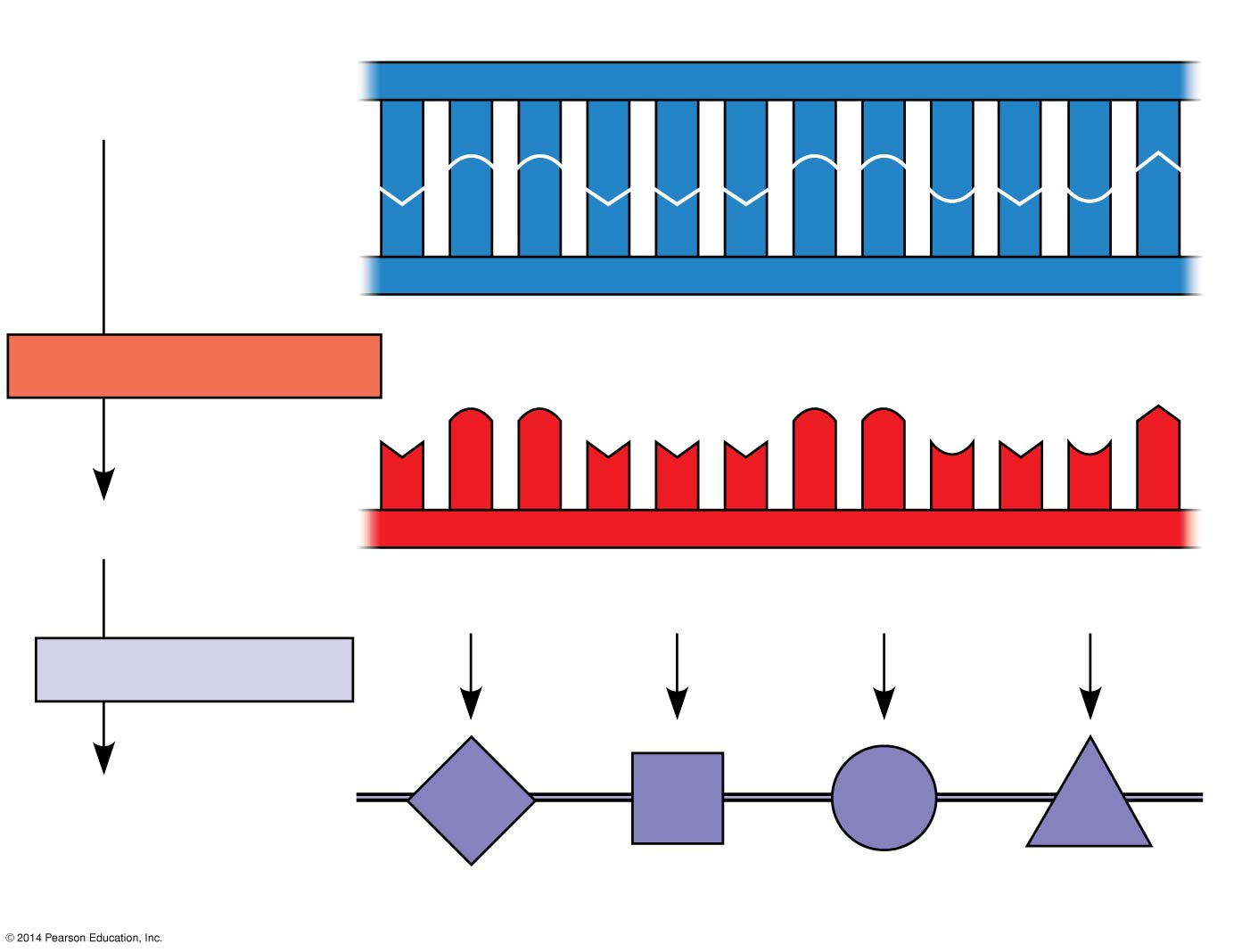 TRANSLATION
Protein
Gly
Ser
Trp
Phe
Amino acid
[Speaker Notes: The flow of information from gene to protein is based on a triplet code: a series of nonoverlapping, three-nucleotide words.
The words of a gene are transcribed into complementary nonoverlapping three-nucleotide words of mRNA.
These words are then translated into a chain of amino acids, forming a polypeptide.
During transcription, one of the two DNA strands, called the template strand, provides a template for ordering the sequence of complementary  nucleotides in an RNA transcript.
The template strand is always the same strand for any given gene.
During translation, the mRNA base triplets, called codons, are read in the 5 to 3 direction.
Each codon specifies the amino acid (one of 20) to be placed at the corresponding position along a polypeptide.
Codons must be read in the correct reading frame (correct groupings) in order for the specified polypeptide to be produced.
Codons are read one at a time in a nonoverlapping fashion.]
What amino acid does AGG code for? 
Arg (arginine)

What amino acid does CAU code for?
His  (histidine)

What amino acid does GAC code for?
Asp (asparagine)
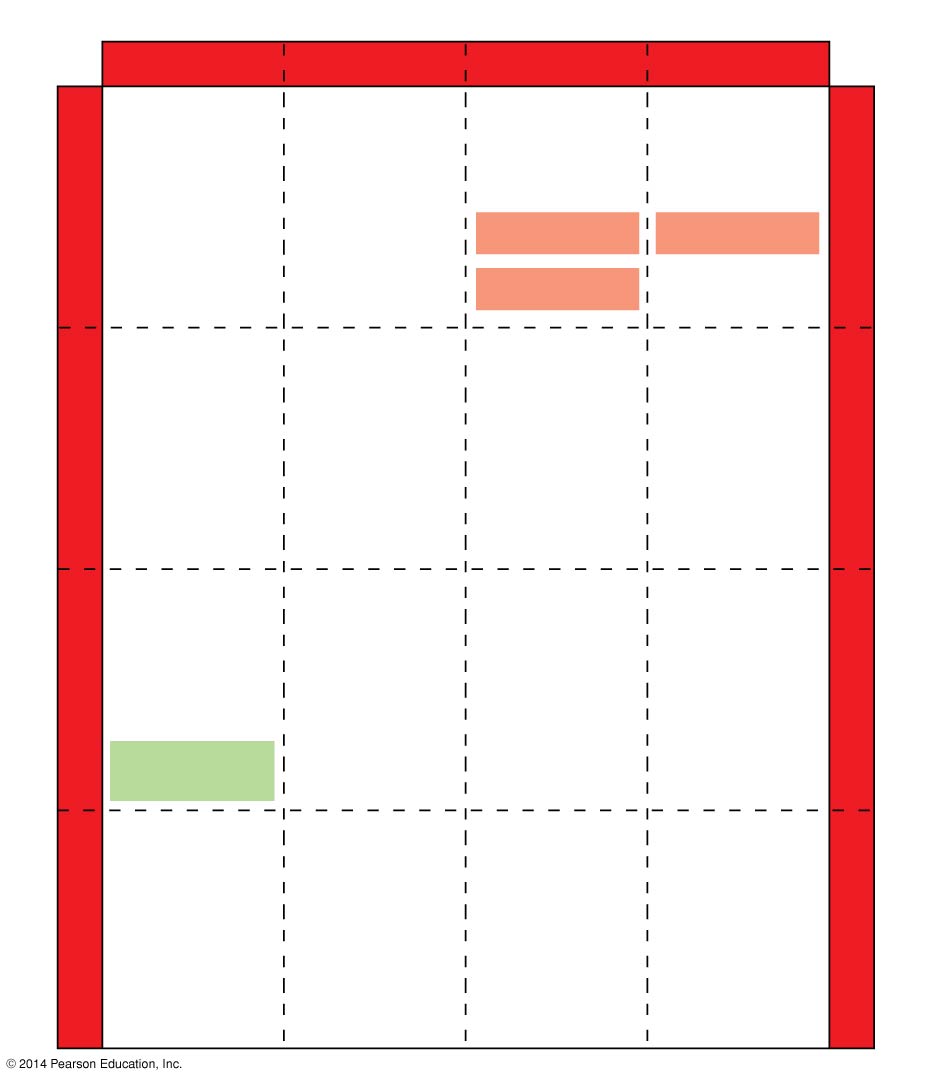 Second mRNA base
A
U
G
C
UUU
UCU
UAU
UGU
U
Phe
Tyr
Cys
UUC
UCC
UAC
UGC
C
U
Ser
Stop
Stop
UUA
UCA
UAA
UGA
A
Leu
Stop
UUG
UCG
UAG
UGG
G
Trp
CUU
CCU
CAU
CGU
U
His
CUC
CCC
CAC
CGC
C
C
Leu
Pro
Arg
CUA
CCA
CAA
CGA
A
Gln
CUG
CCG
CAG
CGG
G
First mRNA base  (5 end of codon)
Third mRNA base  (3 end of codon)
AUU
ACU
AAU
AGU
U
Ser
Asn
IIe
AUC
ACC
AAC
AGC
C
A
Thr
AUA
ACA
AAA
AGA
A
Lys
Arg
Met or
start
AUG
ACG
AAG
AGG
G
GUU
GCU
GAU
GGU
U
Asp
GUC
GCC
C
GAC
GGC
G
Ala
Gly
Val
GUA
GCA
GAA
GGA
A
Glu
GUG
GCG
GAG
GGG
G
[Speaker Notes: Of the 64 triplets, 61 code for amino acids; 3 triplets are “stop” signals to end translation.]
How many codons are there fore arginine (arg)?
6 (Redundant) 

Do any codons specify more than one amino acid?
No.  The code is not ambiguous.
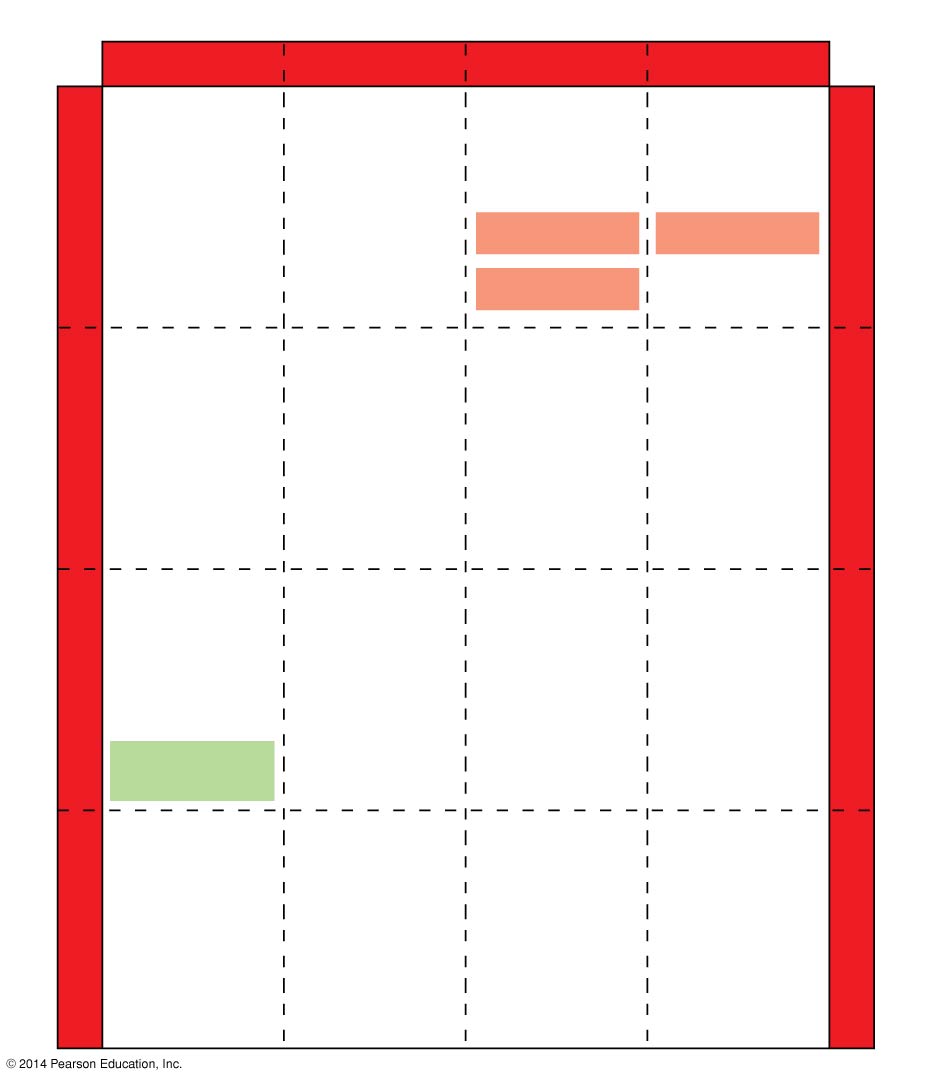 Second mRNA base
A
U
G
C
UUU
UCU
UAU
UGU
U
Phe
Tyr
Cys
UUC
UCC
UAC
UGC
C
U
Ser
Stop
Stop
UUA
UCA
UAA
UGA
A
Leu
Stop
UUG
UCG
UAG
UGG
G
Trp
CUU
CCU
CAU
CGU
U
His
CUC
CCC
CAC
CGC
C
C
Leu
Pro
Arg
CUA
CCA
CAA
CGA
A
Gln
CUG
CCG
CAG
CGG
G
First mRNA base  (5 end of codon)
Third mRNA base  (3 end of codon)
AUU
ACU
AAU
AGU
U
Ser
Asn
IIe
AUC
ACC
AAC
AGC
C
A
Thr
AUA
ACA
AAA
AGA
A
Lys
Arg
Met or
start
AUG
ACG
AAG
AGG
G
GUU
GCU
GAU
GGU
U
Asp
GUC
GCC
C
GAC
GGC
G
Ala
Gly
Val
GUA
GCA
GAA
GGA
A
Glu
GUG
GCG
GAG
GGG
G
[Speaker Notes: Of the 64 triplets, 61 code for amino acids; 3 triplets are “stop” signals to end translation.
The genetic code is redundant: more than one codon may specify a particular amino acid.
But it is not ambiguous: no codon specifies more than one amino acid.]
The genetic code is nearly universal!
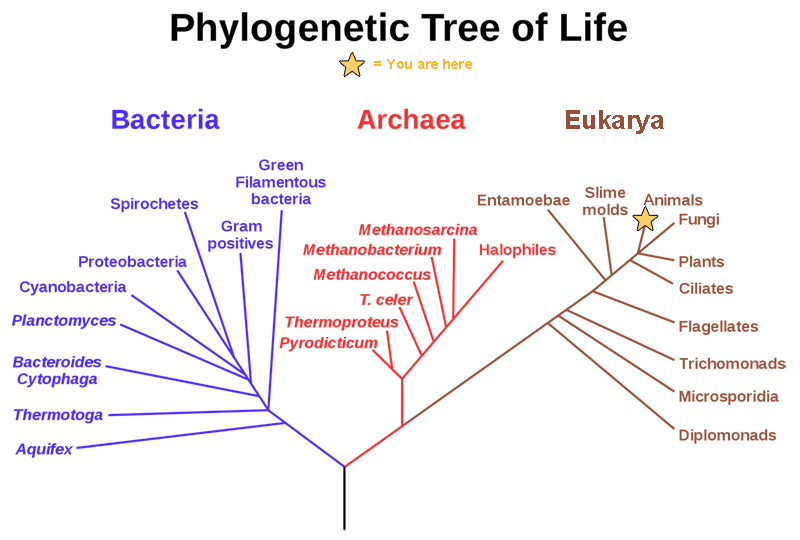 [Speaker Notes: The genetic code is nearly universal, shared by the simplest bacteria and the most complex animals.  Genes can be transcribed and translated after being transplanted from one species to another.]
The genetic code is nearly universal!
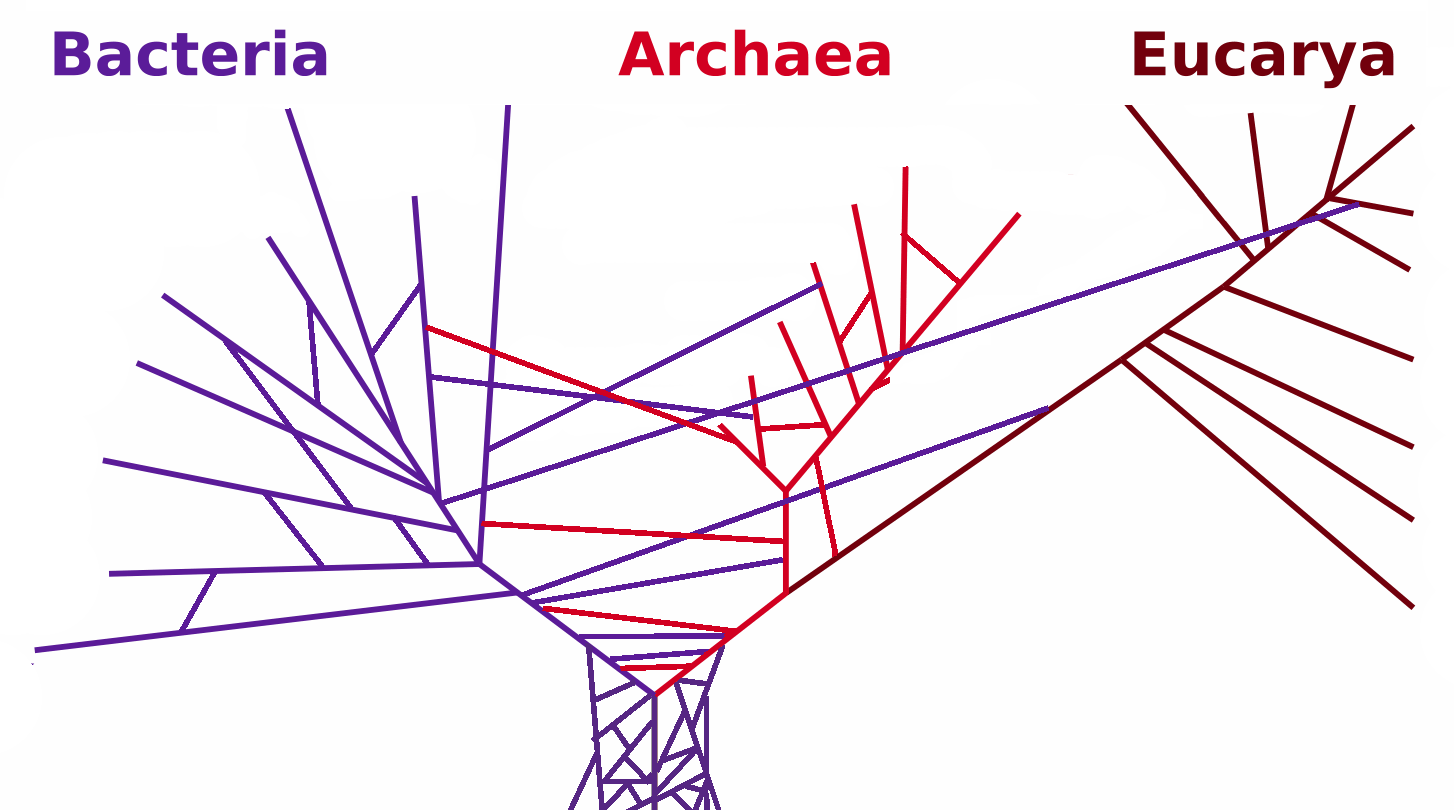 [Speaker Notes: Horizontal gene transfer]
The genetic code is nearly universal!
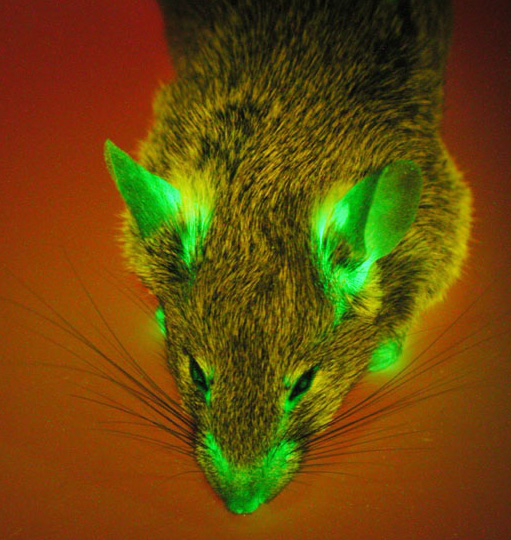 [Speaker Notes: The genetic code is nearly universal, shared by the simplest bacteria and the most complex animals.  Genes can be transcribed and translated after being transplanted from one species to another.]